Constitutional Law
Part 1:  Federal Legislative Power
Lecture 3:  Constitutional Authority – The Text and Judicial Review
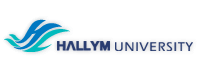 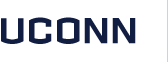 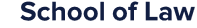 Constitutional Authority
The U.S. Constitution is the highest legal authority.
All federal and state power derives from the people, through their agreement in the Constitution.
Who decides the meaning of the Constitution?
Marbury v. Madison is the most important case in U.S. history because it establishes judicial review, which is the principle that the actions of the executive and legislative branches of government are subject to review and possible invalidation by the judicial branch.
Constitutional Law is a course in “case law”
The cases teach us how the courts have interpreted the meaning of the text of the Constitution.
Supremacy Clause
“This Constitution, and the Laws of the United States which shall be made in Pursuance thereof; and all Treaties made, or which shall be made, under the Authority of the United States, shall be the supreme Law of the Land . . .” (CB xlix, Art. VI Cl. 2)
Establishes a priority order of Federal authority:  (1) Constitutional text; (2) federal Law; (3) treaties

“. . . and the Judges in every State shall be bound thereby, any Thing in the Constitution or Laws of any State to the Contrary notwithstanding.”
Makes clear that State law (and State constitutions) are inferior authority to the U.S. Constitution and Federal law
Marbury v. Madison (1803)
Background:
Thomas Jefferson defeated then-President Adams in the strongly contested presidential election of 1800.
President Adams – in an attempt to secure control of the judiciary for his political party before Jefferson started – named 42 justices of the peace and 16 new circuit court justices for the District of Columbia under the Organic Act.
Marbury’s commission (as a Justice of the Peace) was signed by then-President Adams and sealed by the Secretary of State, but was not delivered before the expiration of Adams’ term as president. 
Jefferson refused to honor the commission, claiming that it was invalid because it had not been delivered during Adams’ term.
Marbury filed suit in the U.S. Supreme Court seeking a writ of mandamus to compel Madison to deliver the Commission
Marbury v. Madison
Issues: 
Does Marbury have a right to receive the commission?
If Marbury is entitled to the commission, does Federal law offer a remedy (writ of mandamus) to enforce delivery of the commission?
If Federal law does offer a remedy, does the Supreme Court have the power to issue that remedy (writ of mandamus)?
Marbury v. Madison
Issue 1: Does Marbury have a right to receive the commission?

Holding 1:  Yes, if an appointment has been made and confirmed, and the commission signed by the President, the commission is complete and must be delivered.
“It is therefore decidedly the opinion of the court, that when a commission has been signed by the president, the appointment is made; and that the commission is complete when the seal of the United States has been affixed to it by the secretary of state.”  (CB 3)
Marbury v. Madison
Issue 2: If Marbury is entitled to the commission, does Federal law offer a remedy (writ of mandamus) to enforce delivery of the commission?

Holding 2:  Yes, Federal law offers a remedy
The Organic Act directs the Secretary of State to deliver the commission.
“But where a specific duty is assigned by law, and individual rights depend upon performance of that duty, it seems equally clear that the individual who considers himself injured has a right to resort to the laws of his country for a remedy.”  (CB 4)
Marbury v. Madison
Issue 3: If Federal law does offer a remedy, does the Supreme Court have the power to issue that remedy (writ of mandamus)?

Holding 3:  The Supreme Court does not have the power to issue the writ of mandamus, because the law giving the Court such a power is unconstitutional.
“The authority, therefore, given to the supreme court, by the act establishing the judicial courts of the United States, to issue writs of mandamus to public officers, appears not to be warranted by the constitution . . .” (CB 6)
Judiciary Act of 1789 conflicts with the Constitution.
The Supreme Court does not have the power to issue the writ.
The courts have the power of judicial review.
“It is emphatically the province and duty of the judicial department to say what the law is.” (CB 6)
Conclusions
The Supreme Court in Marbury was presented with a challenge:  award the writ, granting Marbury the commission he was entitled to, or deny the writ thus denying Marbury his entitled commission.
If the court issued the writ, it would probably be ignored by the new Presidential administration.
If the court denied the writ, Marbury would not receive his commission which he was entitled to under law.
Chief Justice Marshall finds a third option – he wrote an opinion indicating Marbury was entitled to the commission, but that the Supreme Court lacked the power to issue the writ because the law granting the Court that power was unconstitutional.
By this ruling, Marshall also established judicial review.